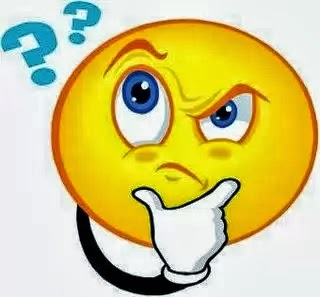 معاني المفردات الحديث
الأعمال بالنيات حديث شريف
استخرجي من الصندوق الكلمة المناسبة للمعاني في الجدول أدناه  :
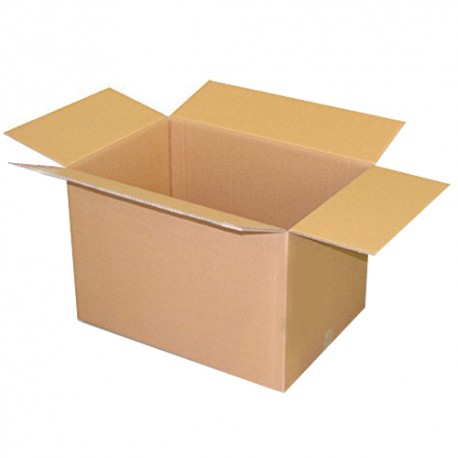 هجرته
هجرته
ينكحها
النيَّات
لكل امرئ ما نوى
لكل امرئ ما نوى
الأعمال
الأعمال
ينكحها
النيَّات
التربية الإسلامية – الصف السادس الابتدائي –الأعمال بالنيات– تصميم : أ/ فاطمة حسن رفيع
مدرسة أسماء ذات النطاقين الابتدائية للبنات
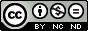